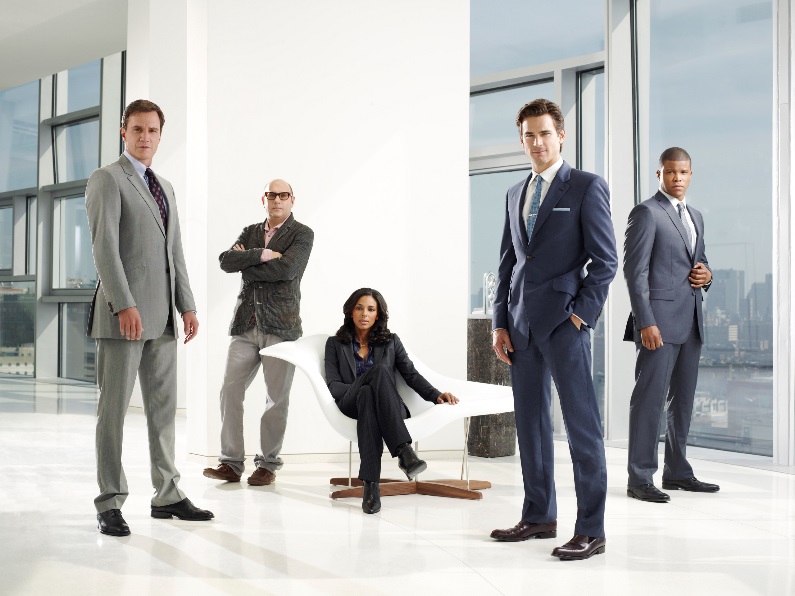 A Future FBI Agent
Trinity Applewhite
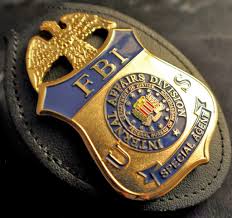 FBI Agent
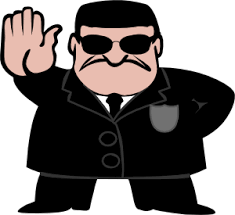 FBI Agents solve crimes and help to make sure that the right people are punished for breaking the law.
Duties & Responsibilities
According to Virginia Career VIEW, an FBI Agent performs the following duties and responsibilities:
Talk to people about a crime.
Take pictures or videos of people who might have broken the law.
Read lots of papers and do research on the internet.
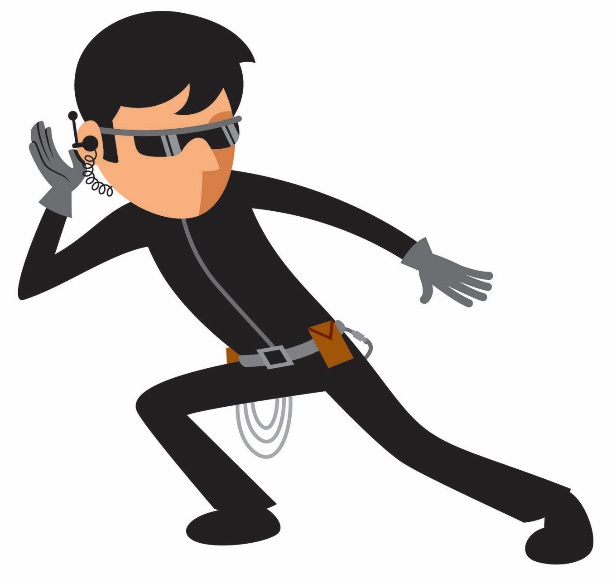 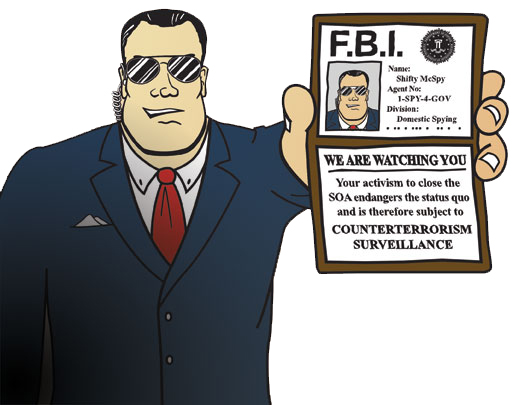 Working Conditions
According to Virginia Career VIEW, an FBI Agent works under the following conditions:
Most work for the police or for the government , like the FBI.
Some work for companies.	
They work as many hours as needed to solve a crime.
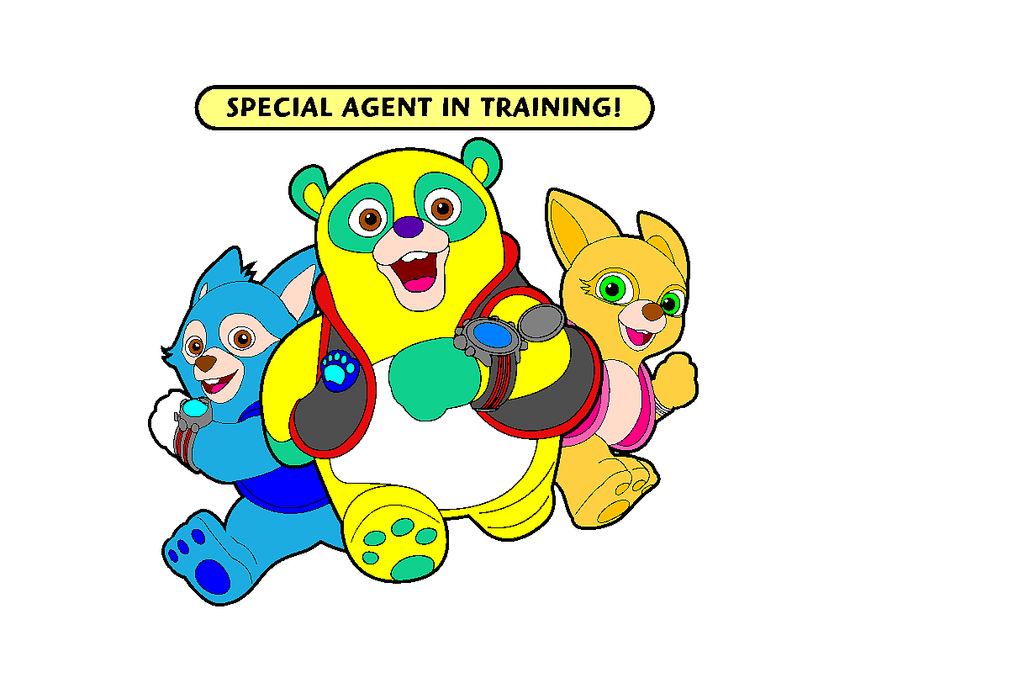 Education/Training/Skills
According to Virginia Career VIEW and Career Zone, an FBI Agent will need the following education, training, and / or skills:
Many have served in the military.
Most criminal Investigator and Special Agent has a 4-year degree.
Critical Thinking 
Complex Problem Solving 
Social Perceptiveness
This job requires taking classes after school  to learn new things.
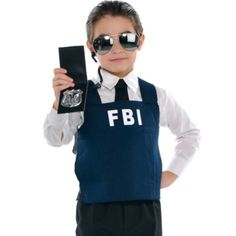 Earnings
According to Career Zone, an FBI Agent will earn, on average $70,620-131,120
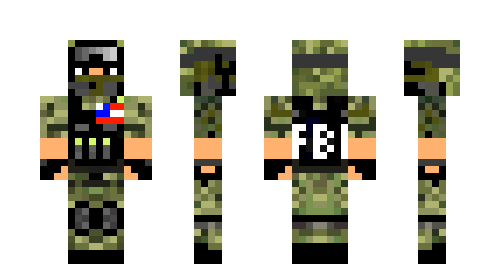 Conclusion
An FBI Agent makes the world a better place by protecting people from criminals. FBI Agents stop criminals from breaking the law.
After my research, I would like to become a FBI Agent because I like to help people feel more safer at any place they are at. I want to stop people from hurting each other and hurting kids that didn’t do anything to get hurt.
It is important to study and get good education now because when I get my education and study a lot I learn more and understand what I have to do to become what I want to become. So I can go to college and pass all my tests to become a FBI Agent.
Activities I can participate in now to prepare for my career are that I can join my neighborhood watch or I can join the Jr. Police Department.
Sources
“Criminals Investigator and Special Agent.” Virginia Career View. Virginia Career View. 10 DEC 2015. http://vacareerview.org/k5/check-it/kids-search/occupation.cfm?id=84